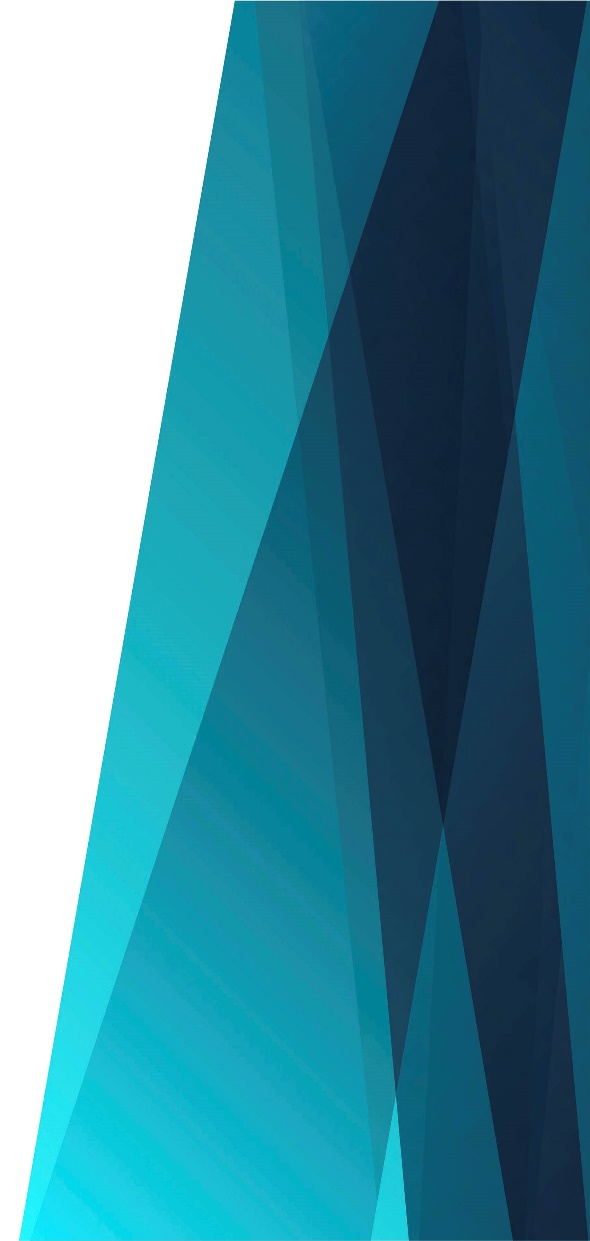 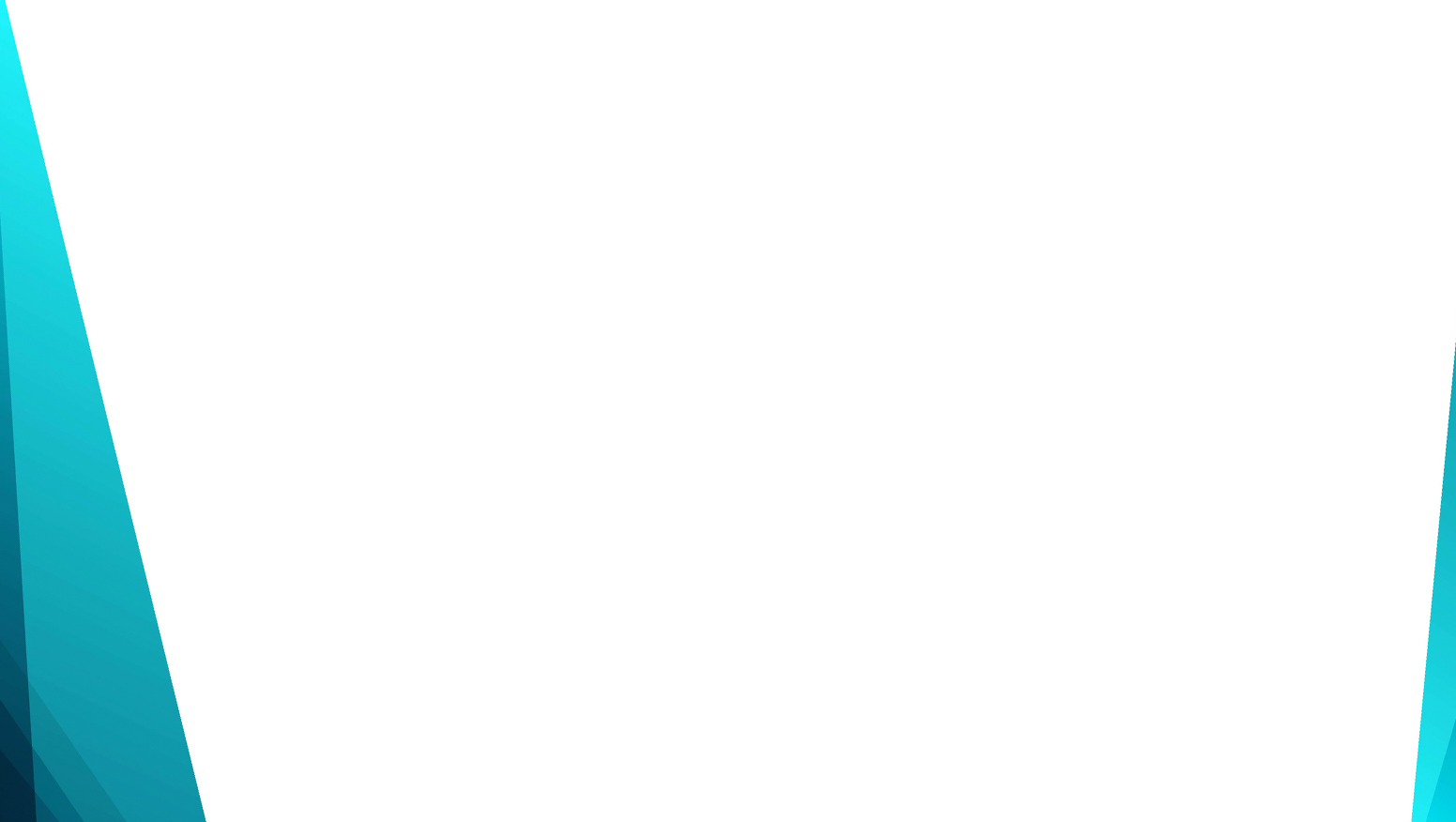 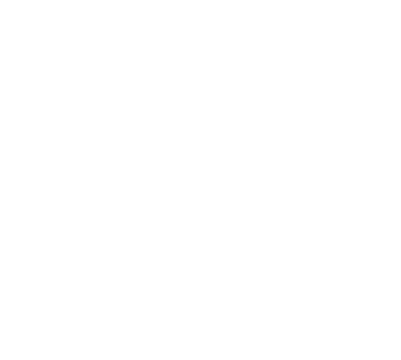 В белых 
одеждах все
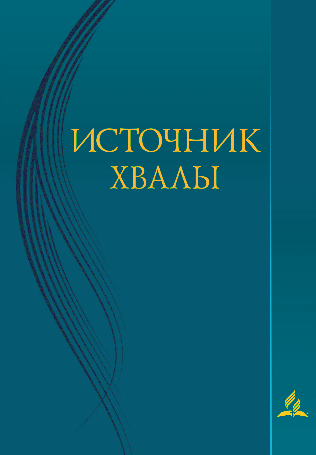 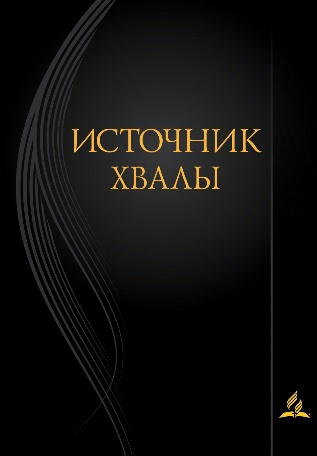 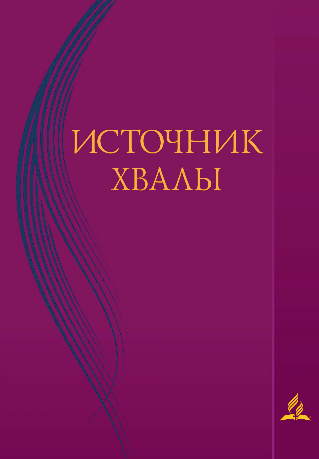 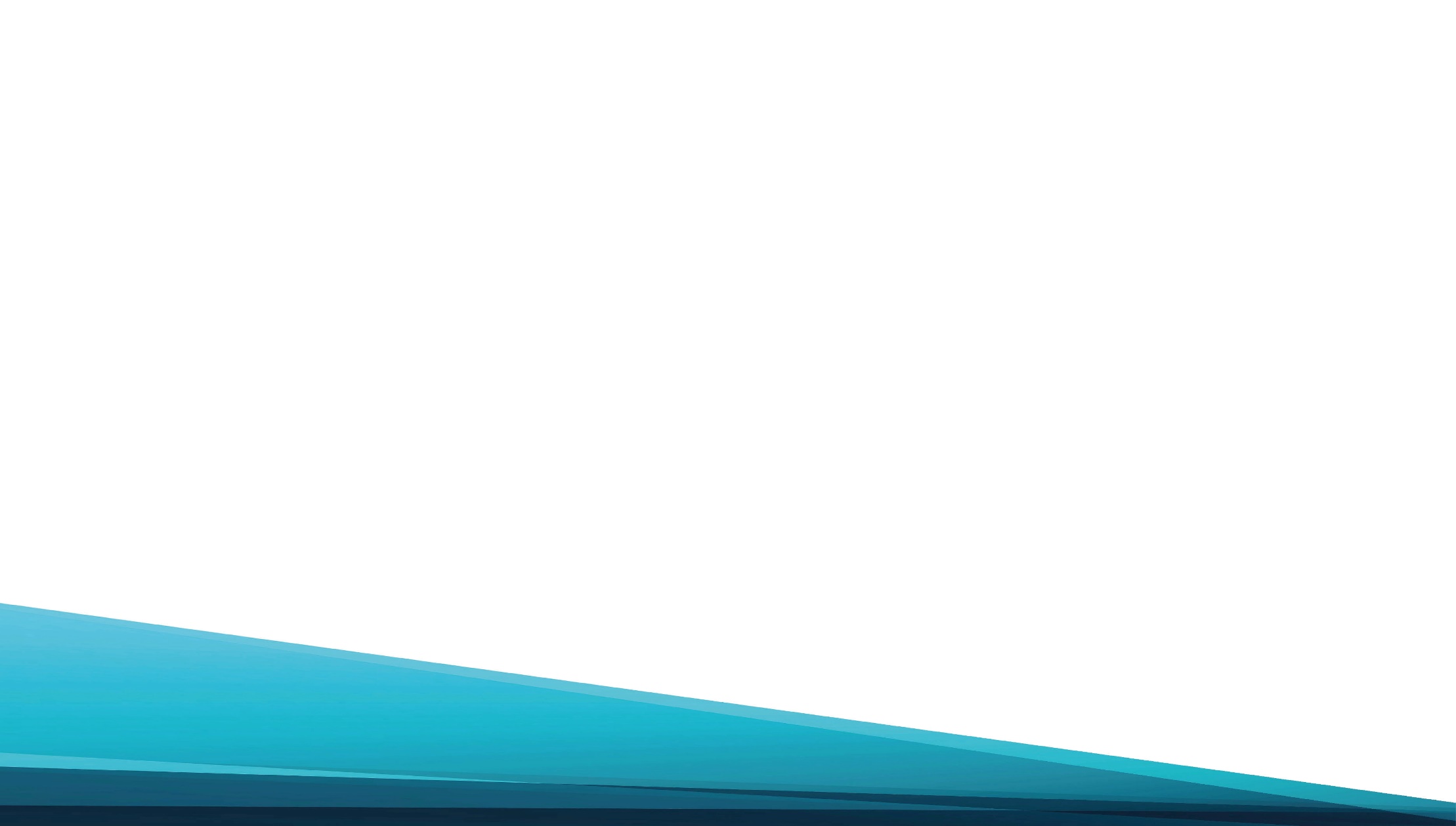 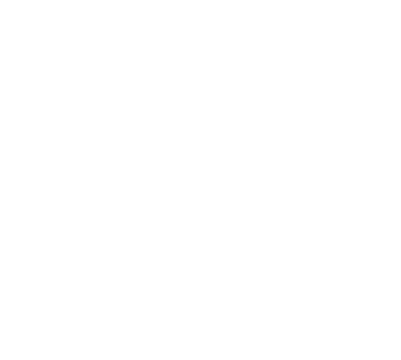 В белых одеждах все, 
Земля во всей красе,
Счастьем горят глаза,
Боли найти нельзя,
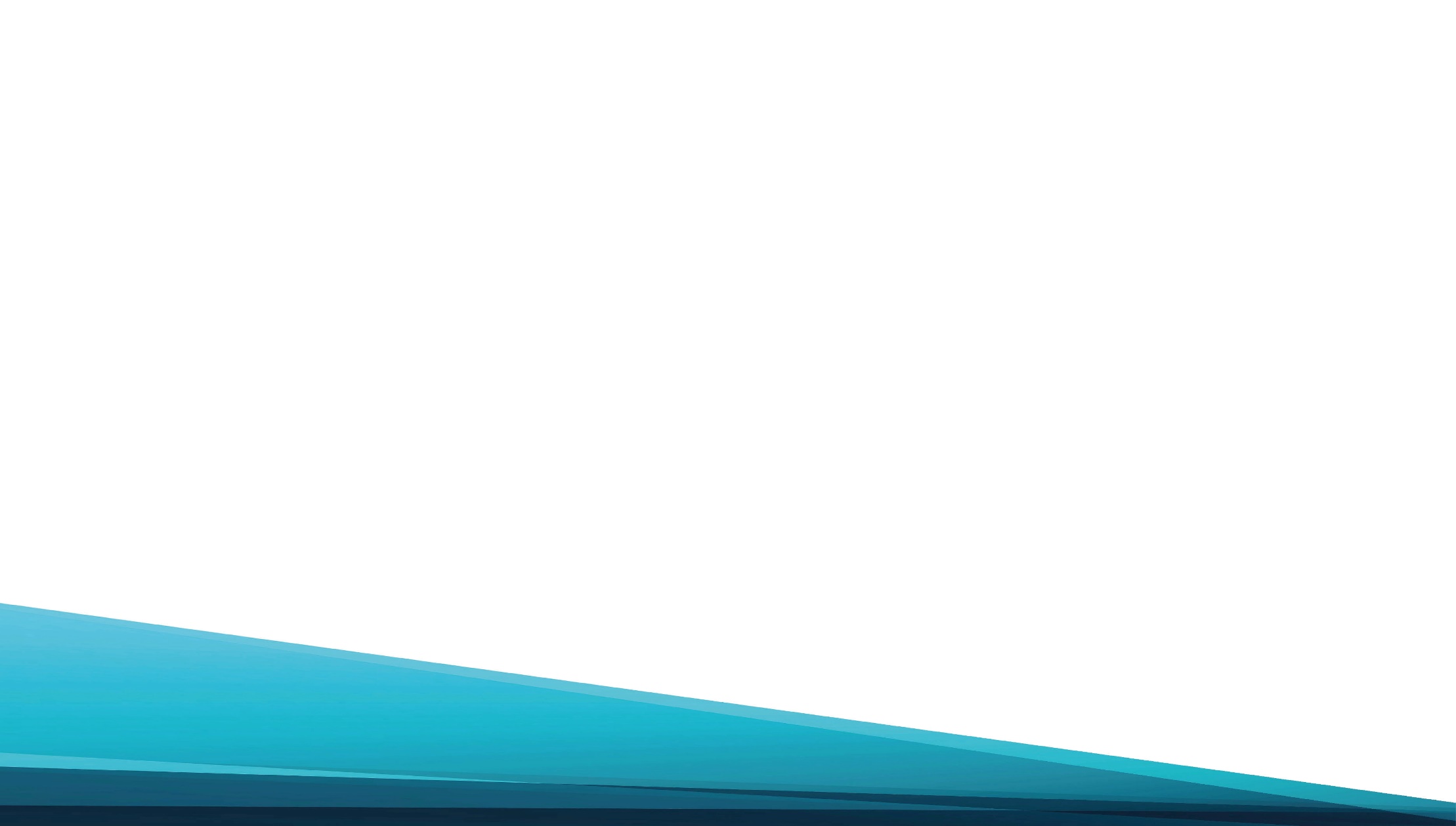 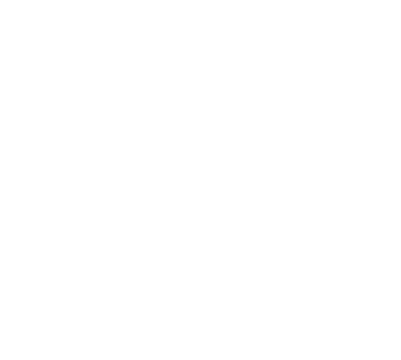 Радости нет конца,
Звёзды горят в венцах,
Нет больше горьких слёз,
Рядом Христос.
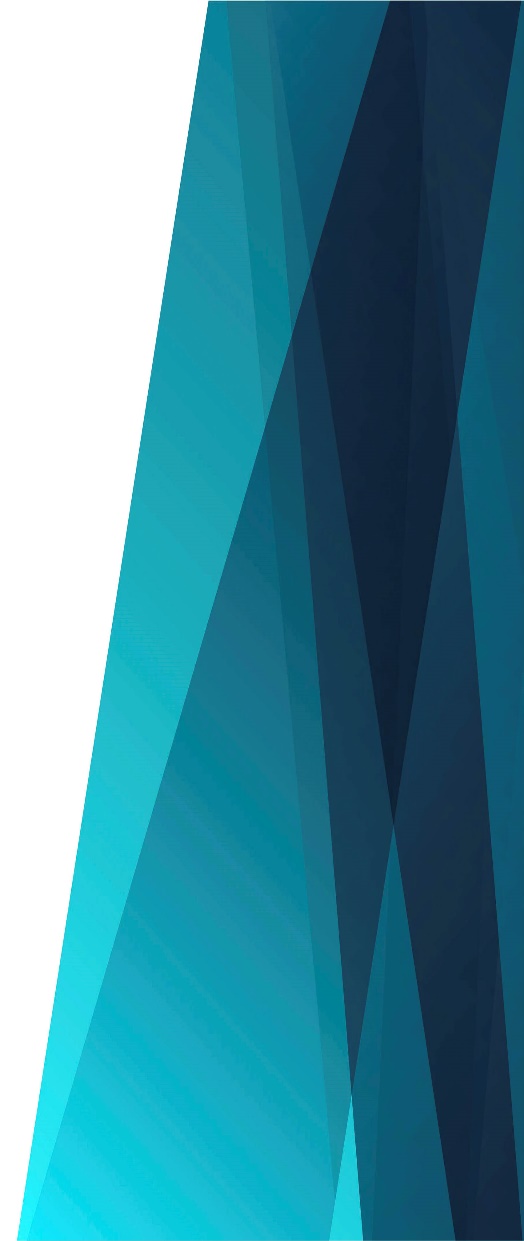 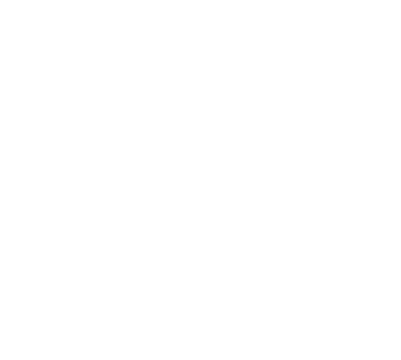 Припев: 
Дом наш родной
Муж.[прекрасный дом родной]
С вечной весной, 
Муж.[вечной цветёт весной],
Радость в сердцах 
Муж.[радость во всех сердцах]
Звёзды в венцах! 
Муж.[звёзды во всех венцах]!
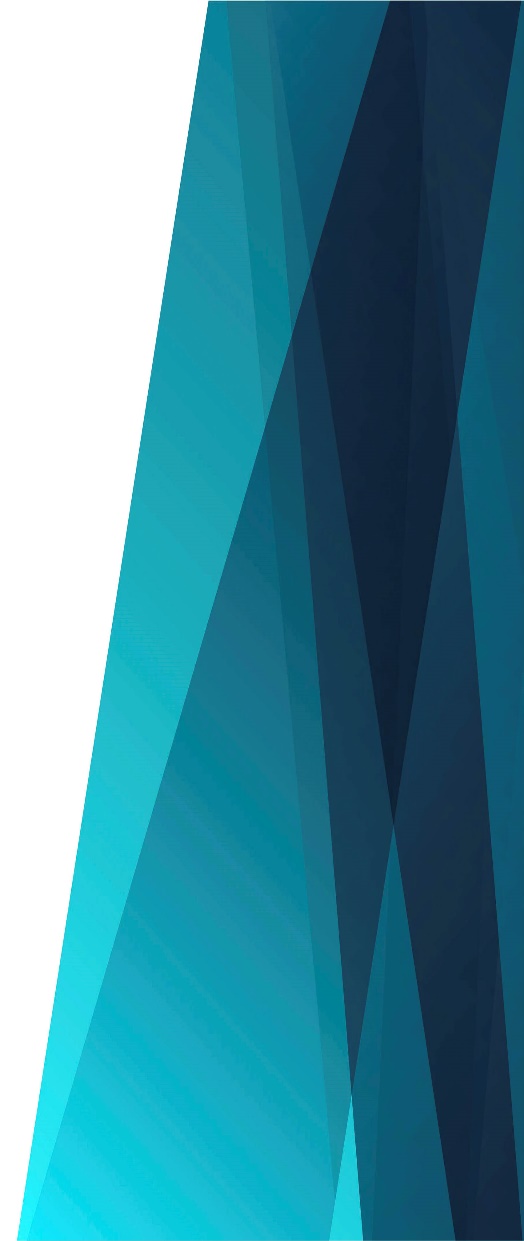 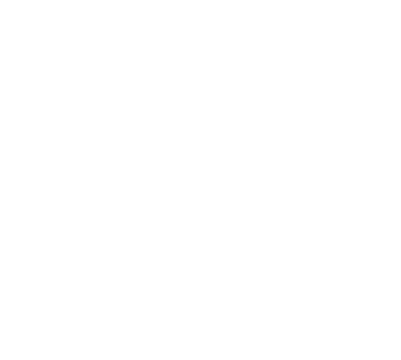 Припев: 
И дивный хор
Муж.[в белых одеждах весь хор]
Пленит простор, 
Муж.[гимном пленил простор],
Гимном хвалы
Муж.[гимном хвалы в устах]
В устах, славя Христа! 
Муж.[славя Христа, все славят Христа]!
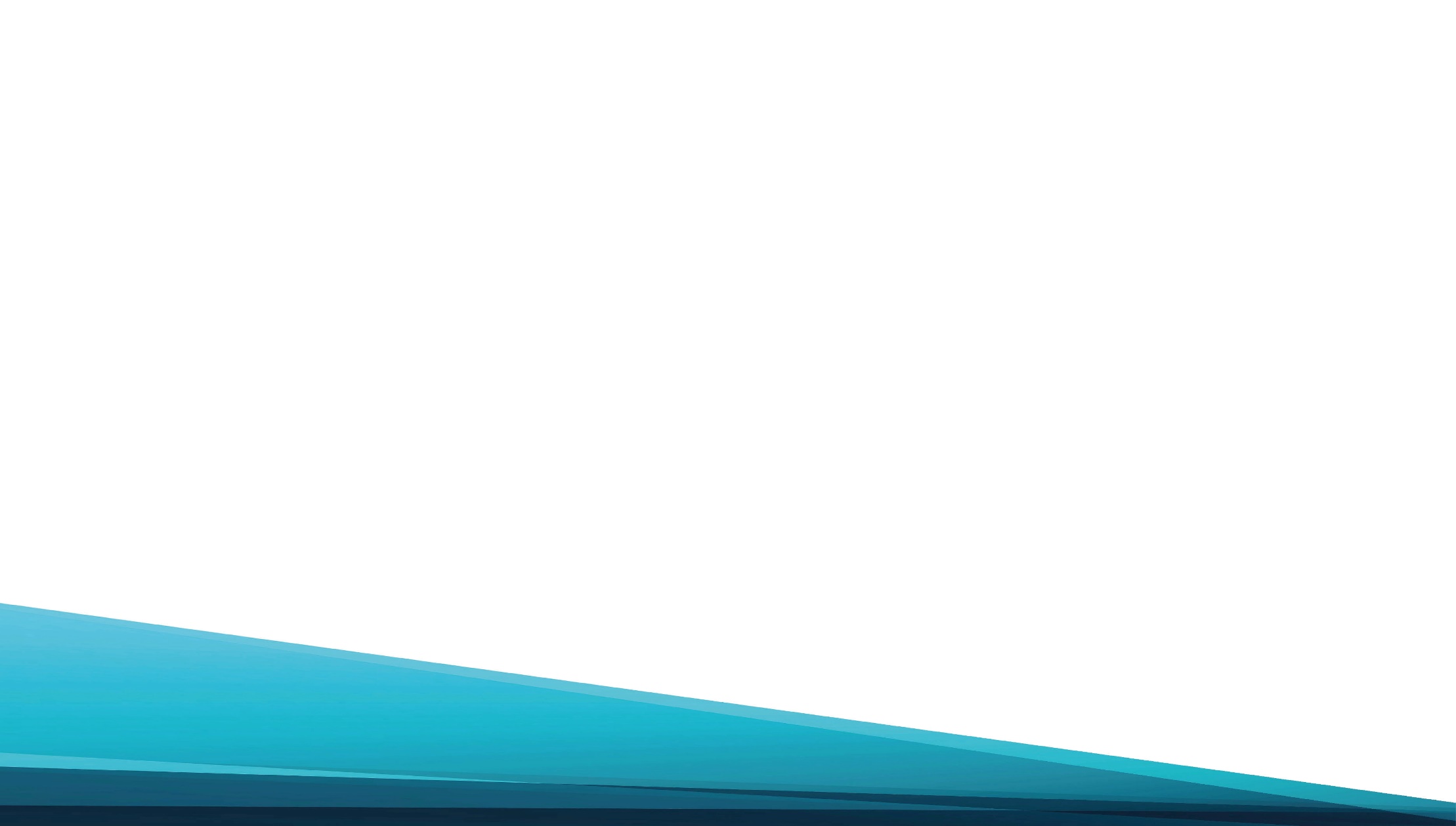 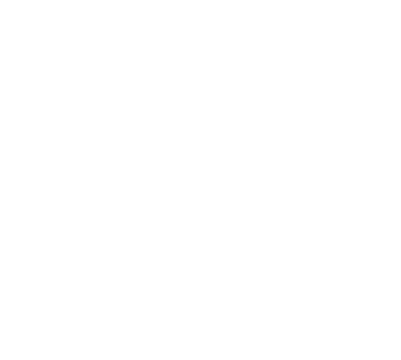 Прекрасны те мечты –
Храним их я и ты –
О вечной той стране,
Что снится нам во сне.
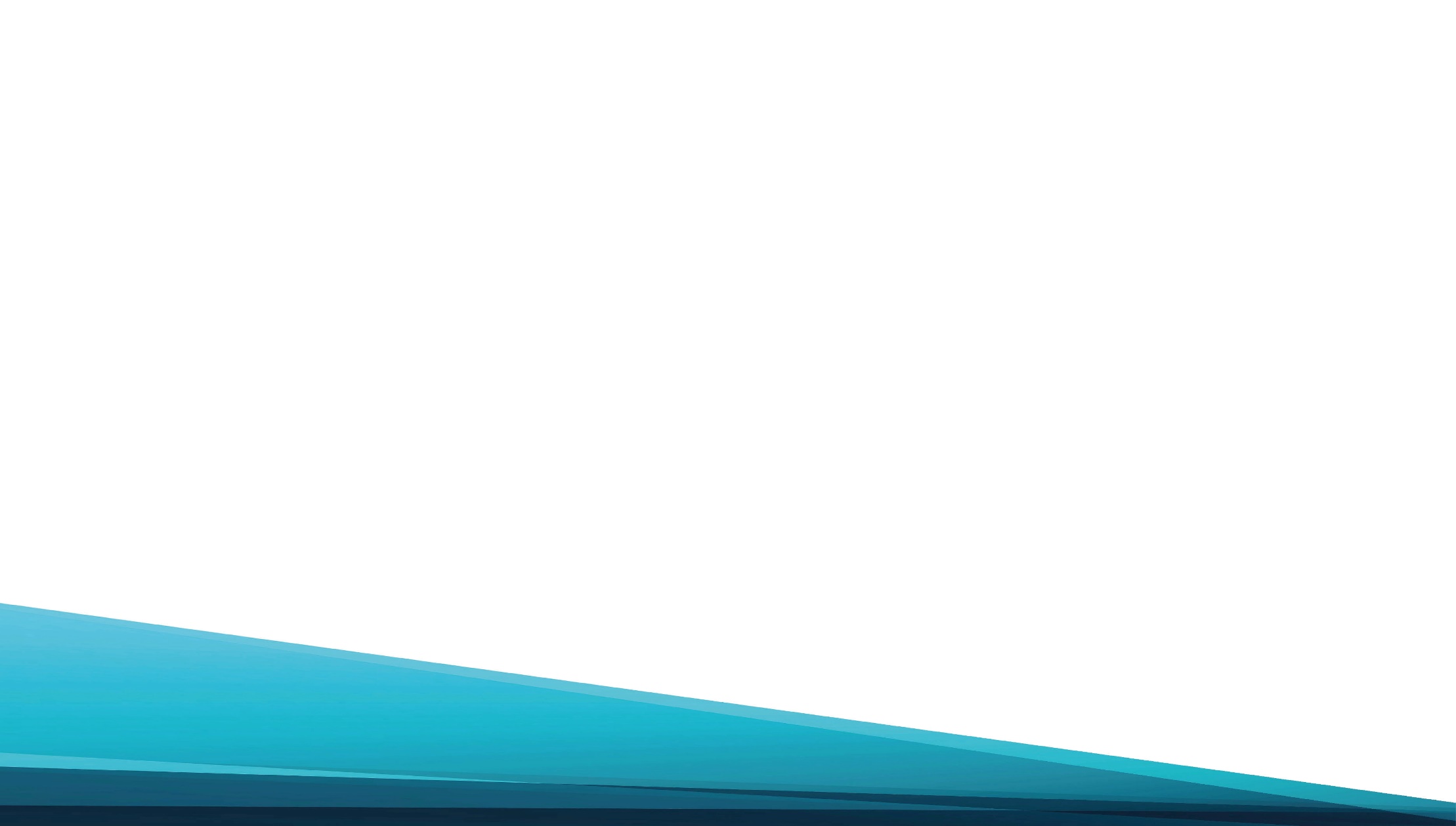 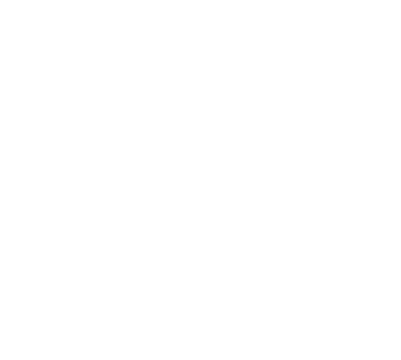 Радость несёт сердцам
Слово любви Отца
О вечности с Христом – 
Его мы ждём!
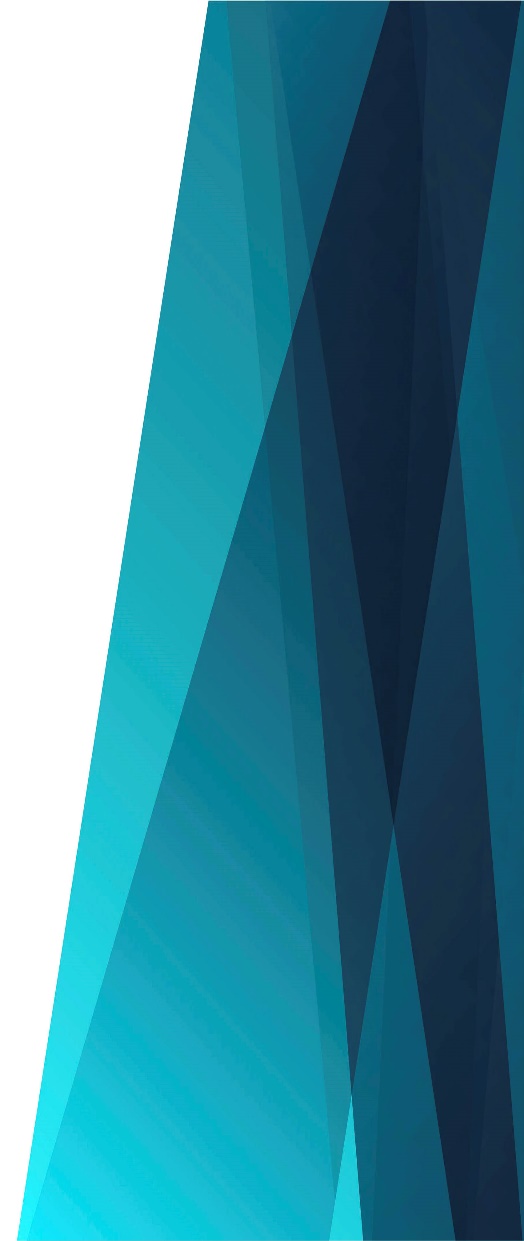 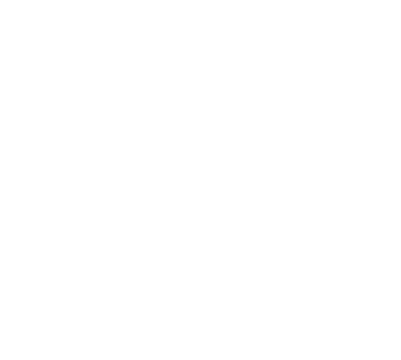 Припев: 
Дом наш родной
Муж.[прекрасный дом родной]
С вечной весной, 
Муж.[вечной цветёт весной],
Радость в сердцах 
Муж.[радость во всех сердцах]
Звёзды в венцах! 
Муж.[звёзды во всех венцах]!
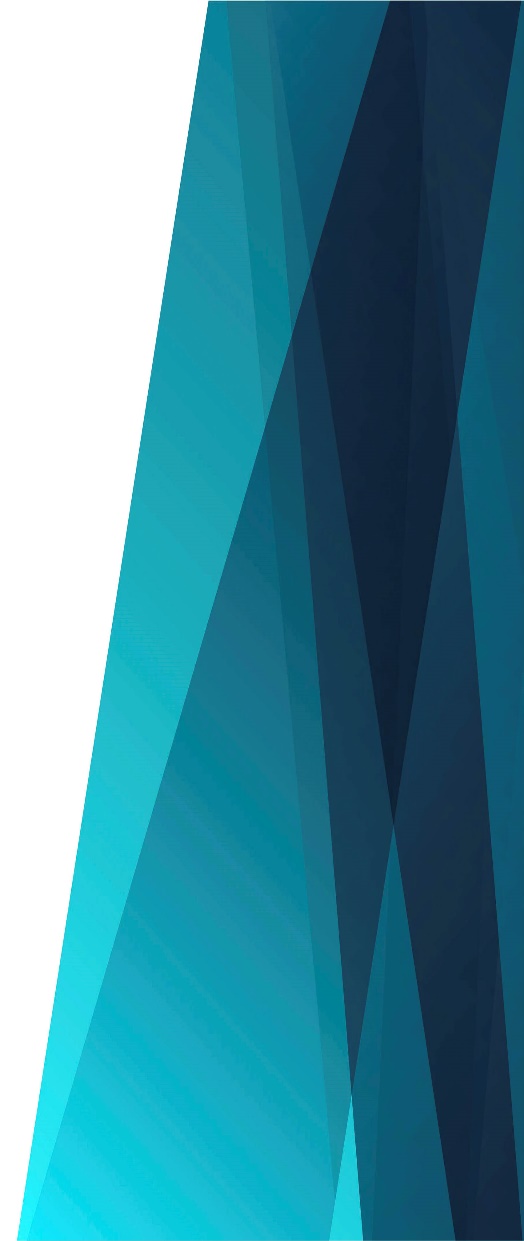 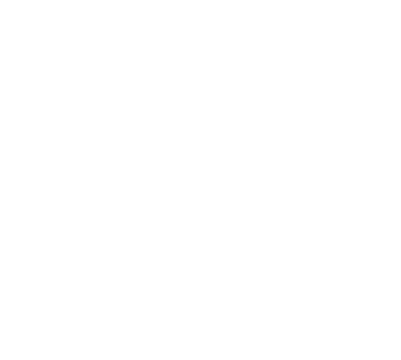 Припев: 
И дивный хор
Муж.[в белых одеждах весь хор]
Пленит простор, 
Муж.[гимном пленил простор],
Гимном хвалы
Муж.[гимном хвалы в устах]
В устах, славя Христа! 
Муж.[славя Христа, все славят Христа]!
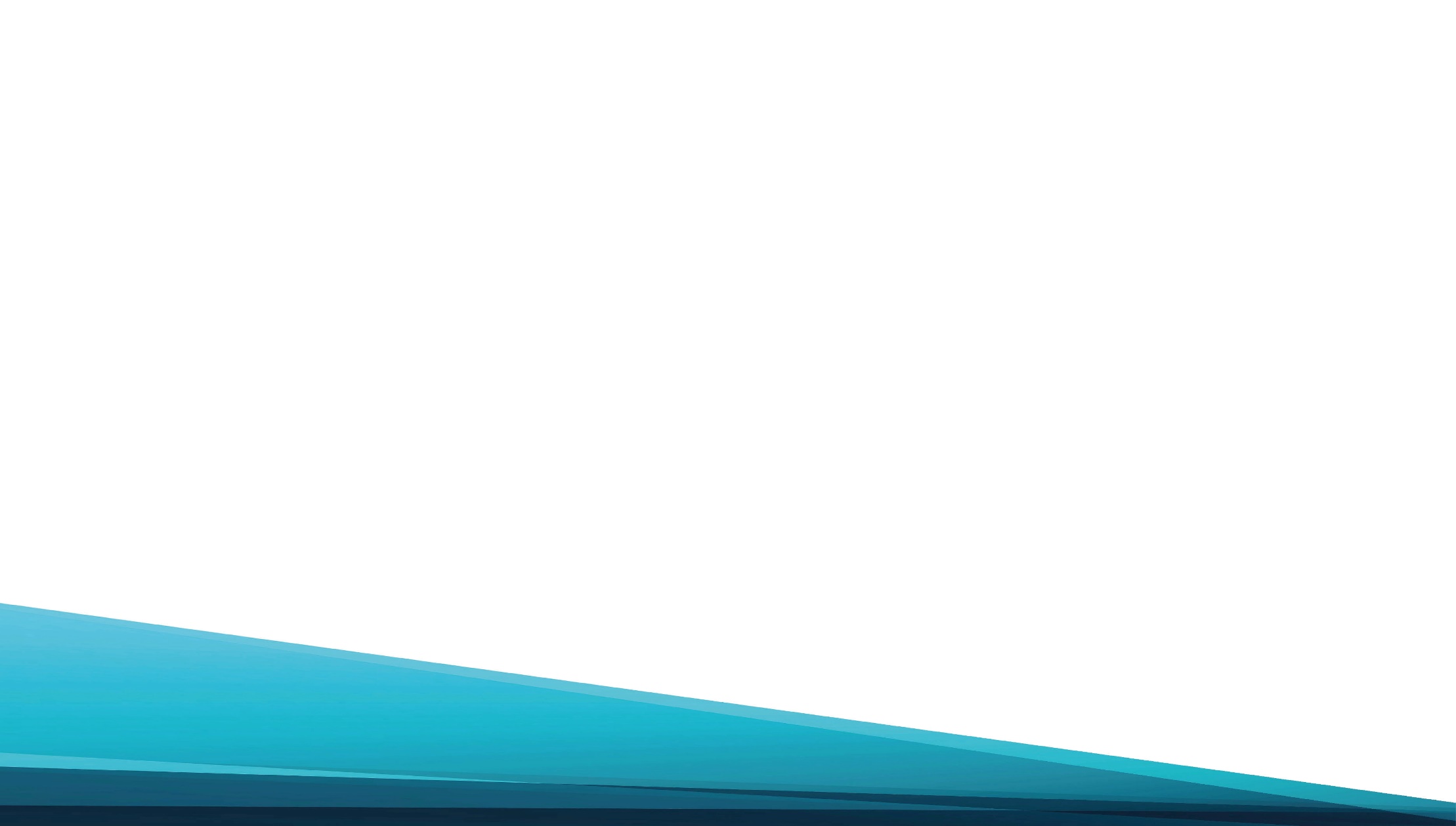 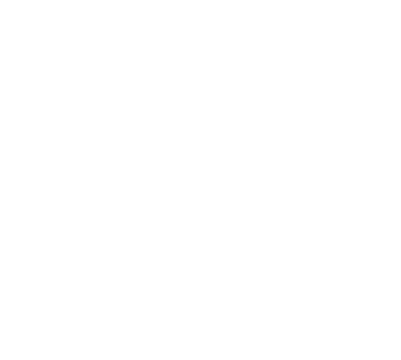 Друг, веру не теряй –
Ждёт нас Эдемский рай,
Здесь всюду суета,
Надейся на Христа!
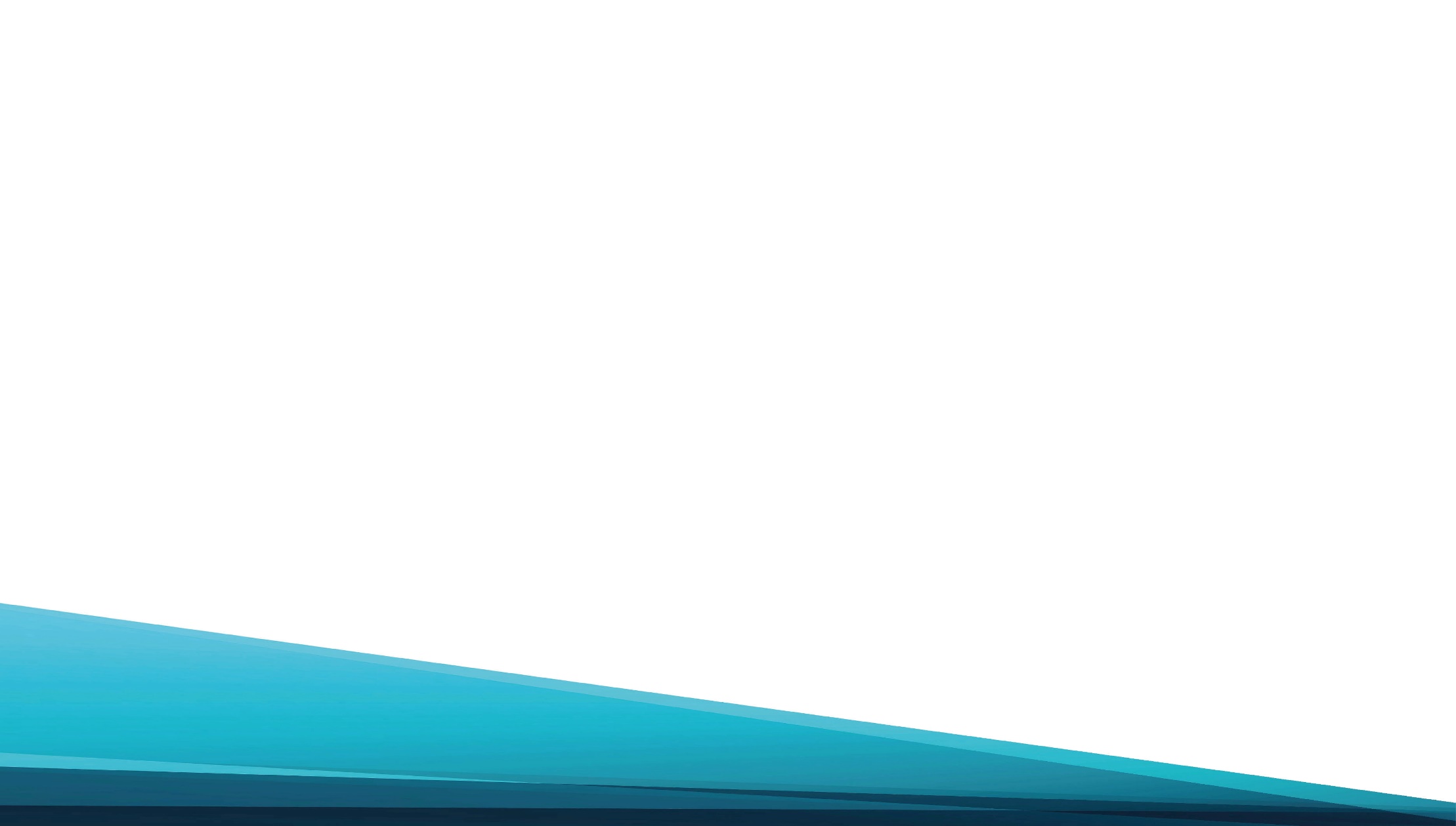 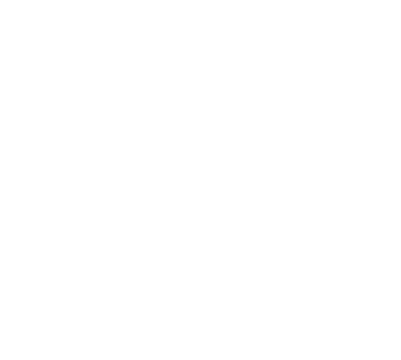 Там смерти больше нет,
Юность без счёта лет,
Счастья там полнота –
В доме Христа!
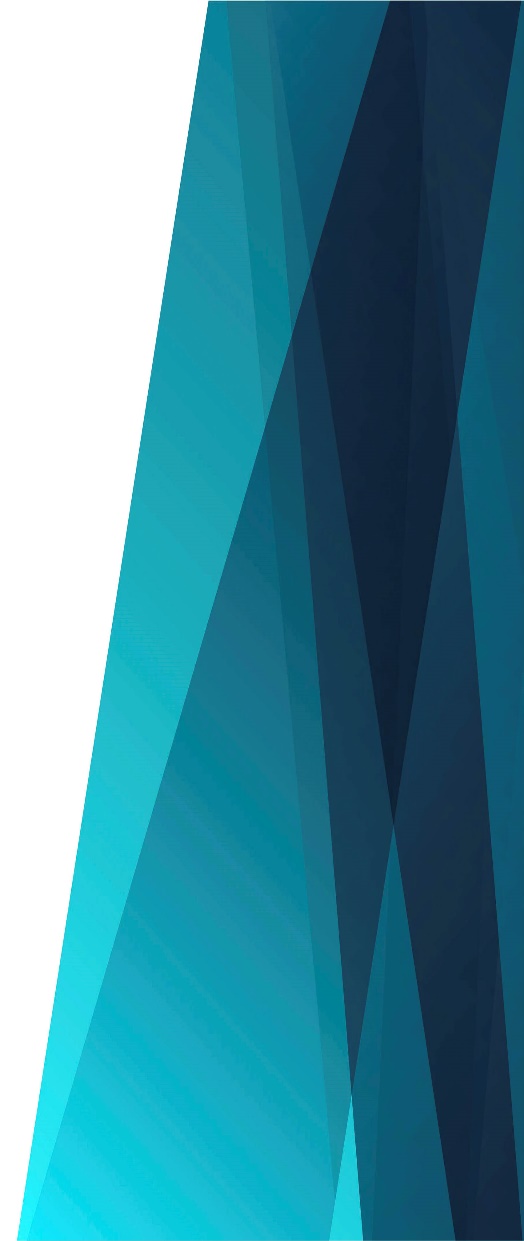 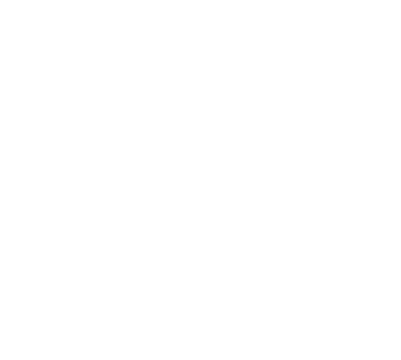 Припев: 
Дом наш родной
Муж.[прекрасный дом родной]
С вечной весной, 
Муж.[вечной цветёт весной],
Радость в сердцах 
Муж.[радость во всех сердцах]
Звёзды в венцах! 
Муж.[звёзды во всех венцах]!
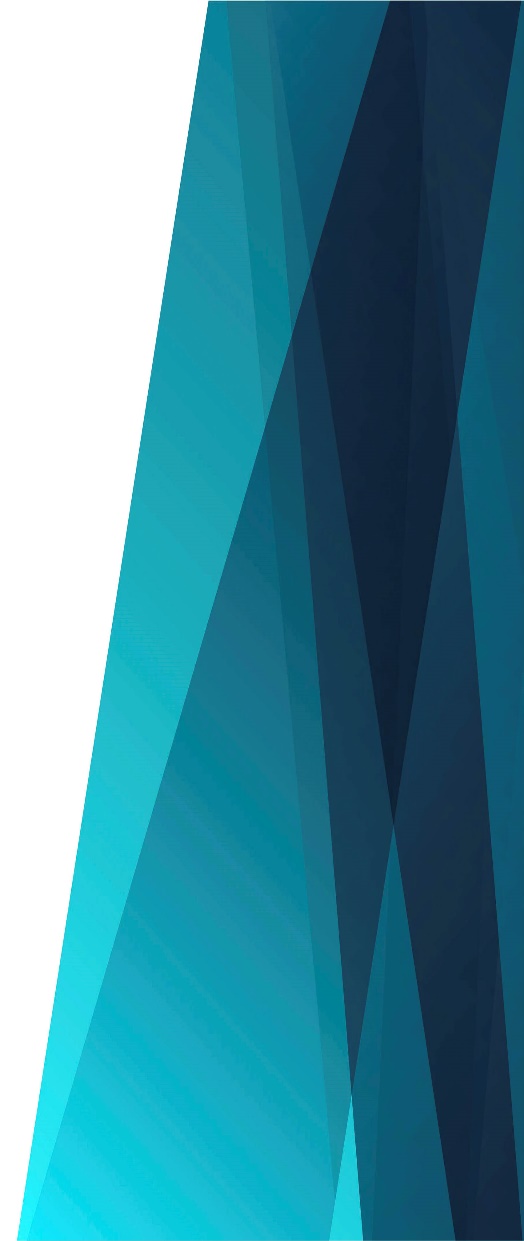 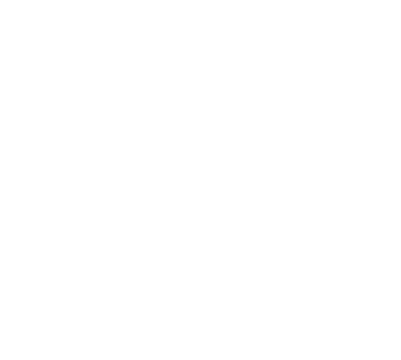 Припев: 
И дивный хор
Муж.[в белых одеждах весь хор]
Пленит простор, 
Муж.[гимном пленил простор],
Гимном хвалы
Муж.[гимном хвалы в устах]
В устах, славя Христа! 
Муж.[славя Христа, все славят Христа]!